You have more than one retirement account.  Put your HSA to work with ALEX®.
Learn how you can stretch your retirement savings by using invested  money from your HSA as income after you turn 65. It’s easy, and ALEX Tips will walk you through it.

Get started at
sampleURL.com.
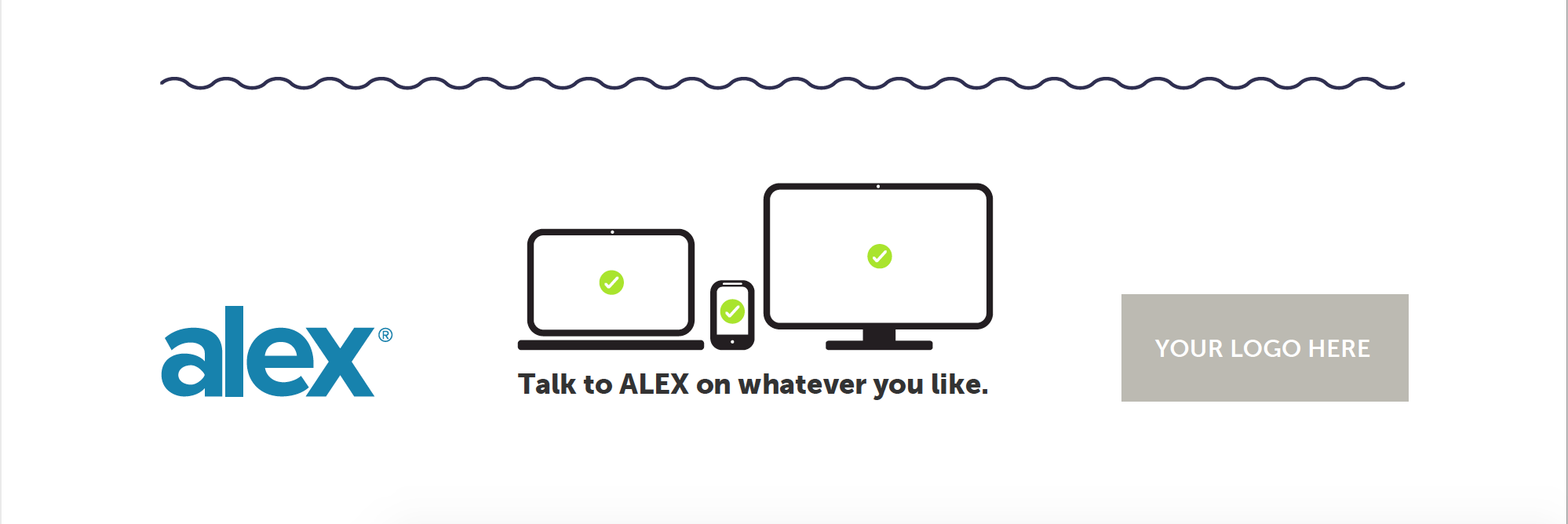 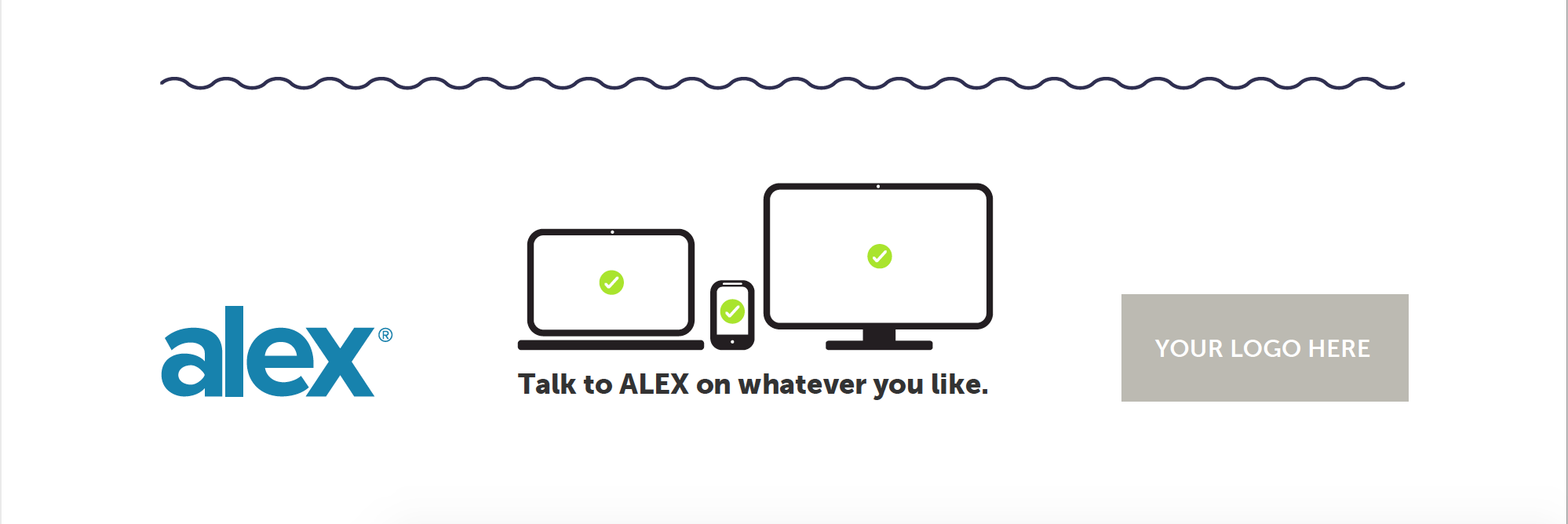 YOUR LOGO HERE